Chinese Greenfield Investment in V4
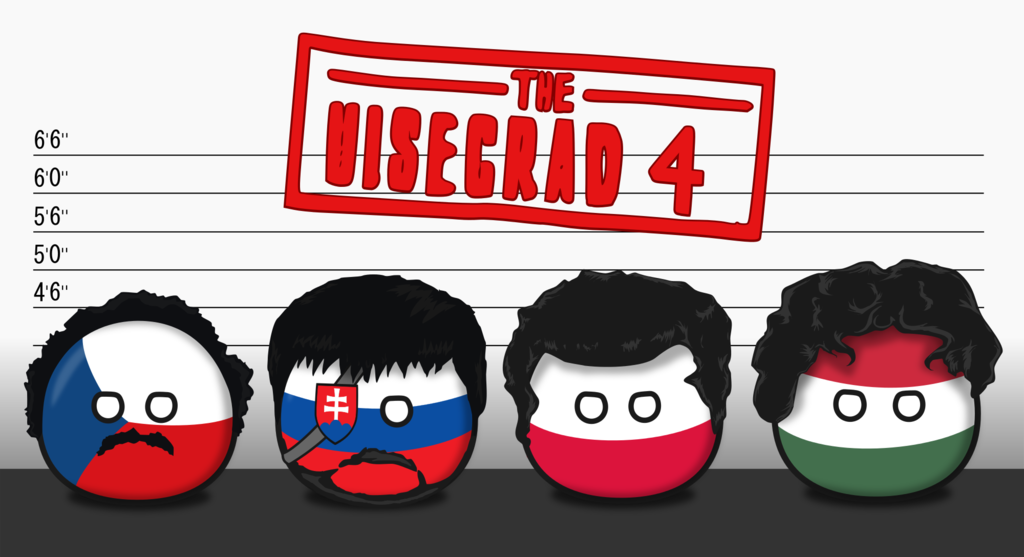 Visegrád 4
Visegrád Group, V415 February 1991 (as Visegrad Triangle)
– the Czech Republic, Hungary, Poland and Slovakia
2004 EU2011 16+1
Czech Republic (USD 36,784 per capita)Slovakia (USD 35,095 per capita)Poland (USD 31,430 per capita) Hungary (USD 31,370 per capita)
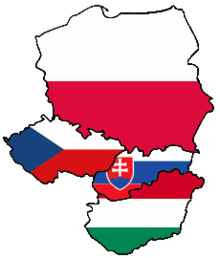 Greenfield investment vs. brownfield investment
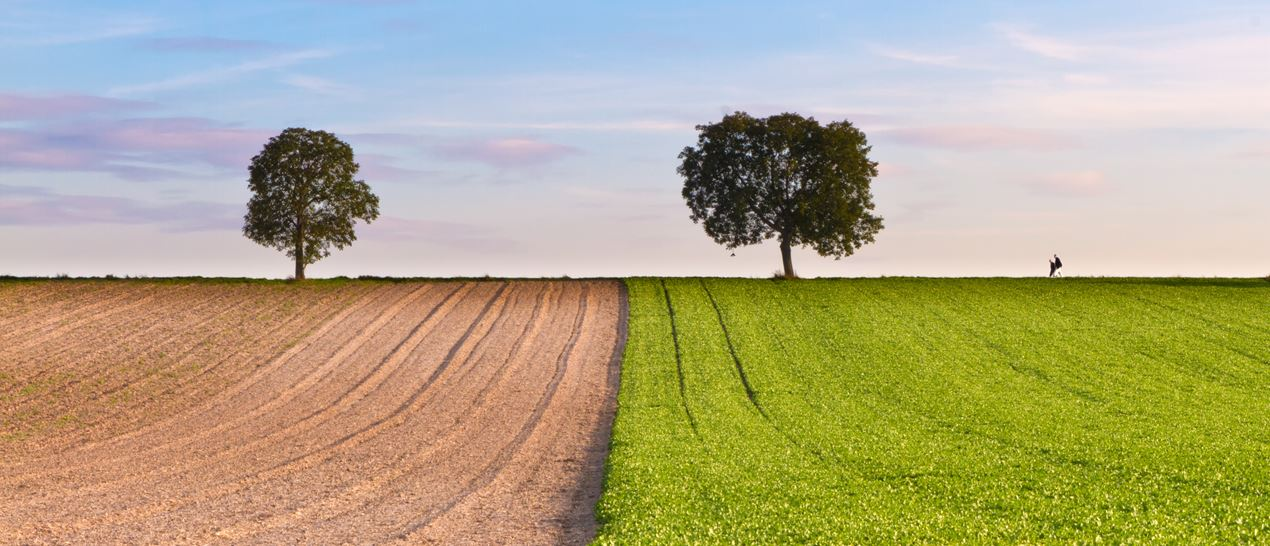 Two main types of foreign direct investment (FDI)
Greenfieldcreation of a firm from scratch, or the extension of existing production capacity by non-resident investors                       it directly generates additional economic activity

Brownfield 
captures cross-border mergers or acquisitions of existing domestic firms
Chinese investments in V4 vs. Europe
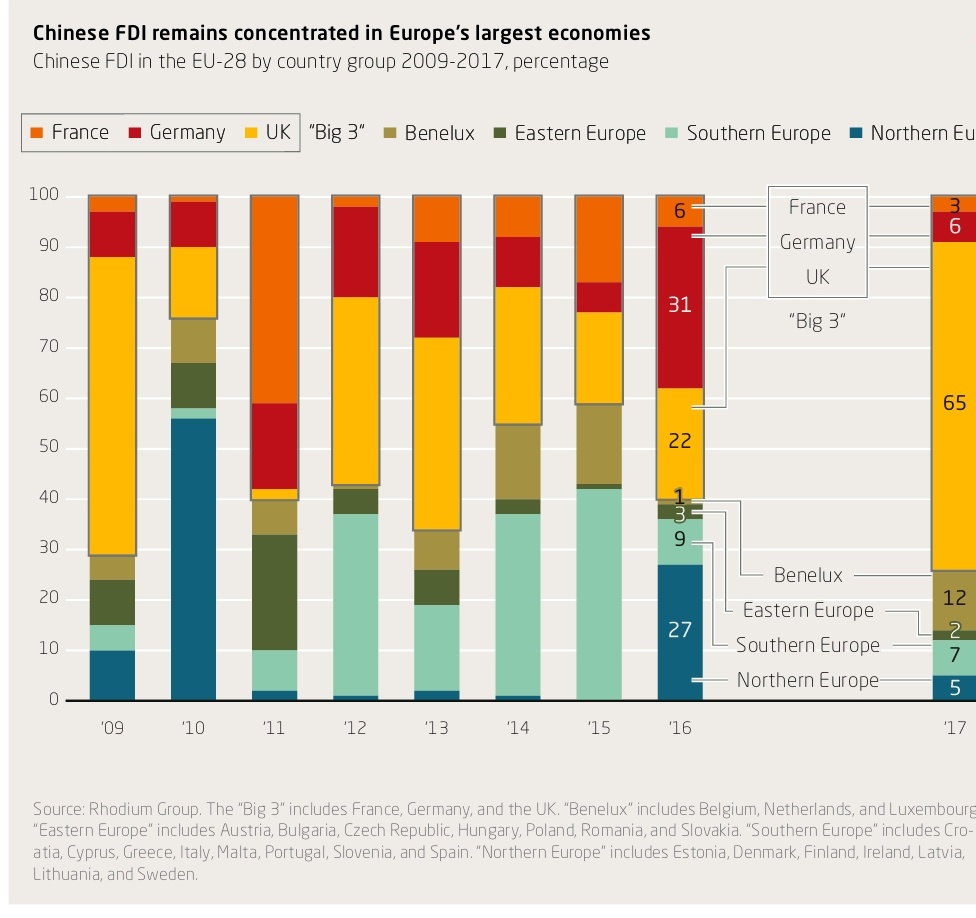 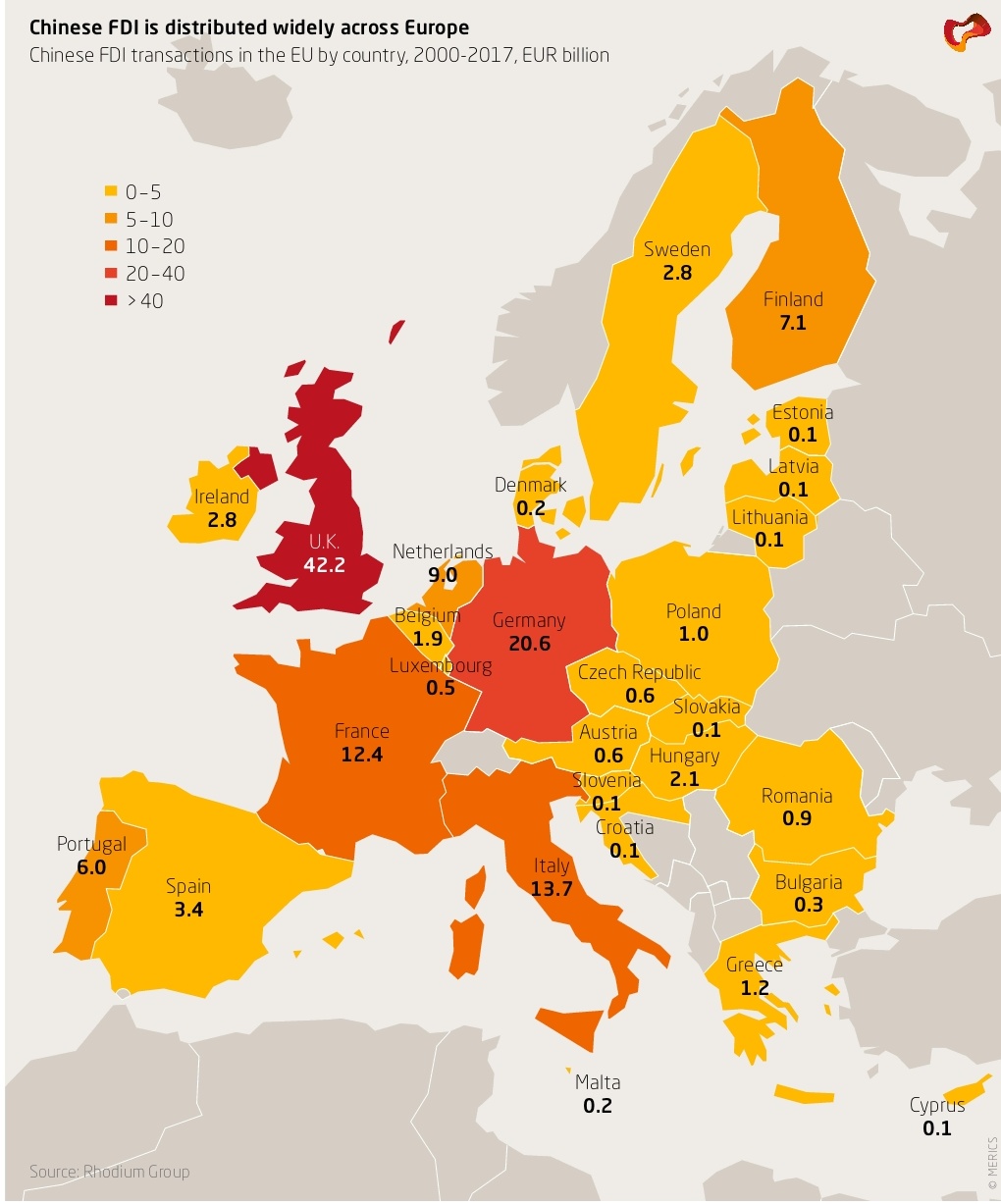 Chinese greenfield investments in V4
Breakdown of FDI into greenfield and M&A
(Percent of GDP)
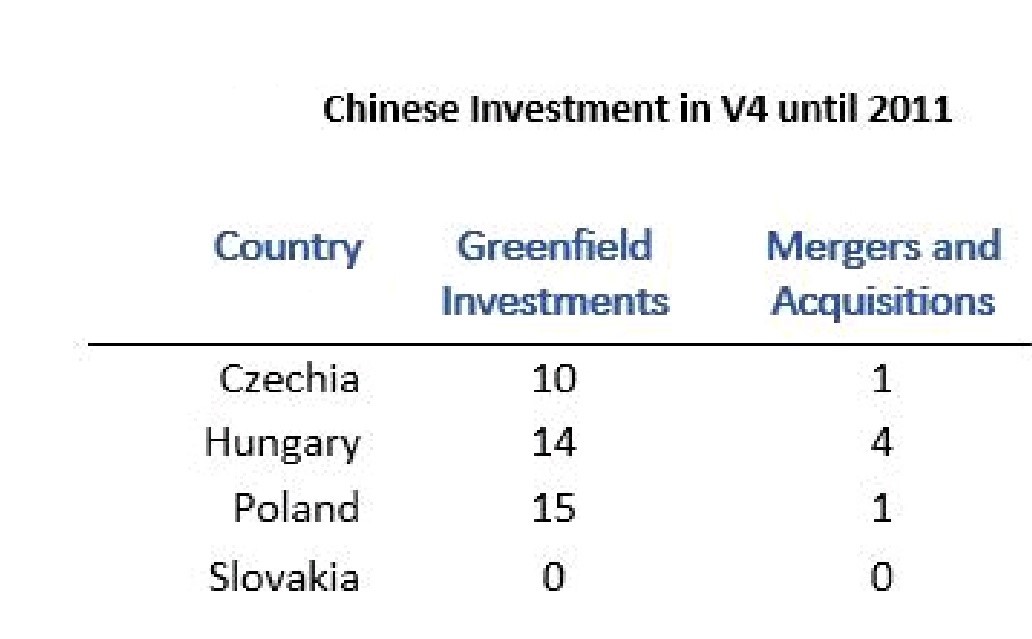 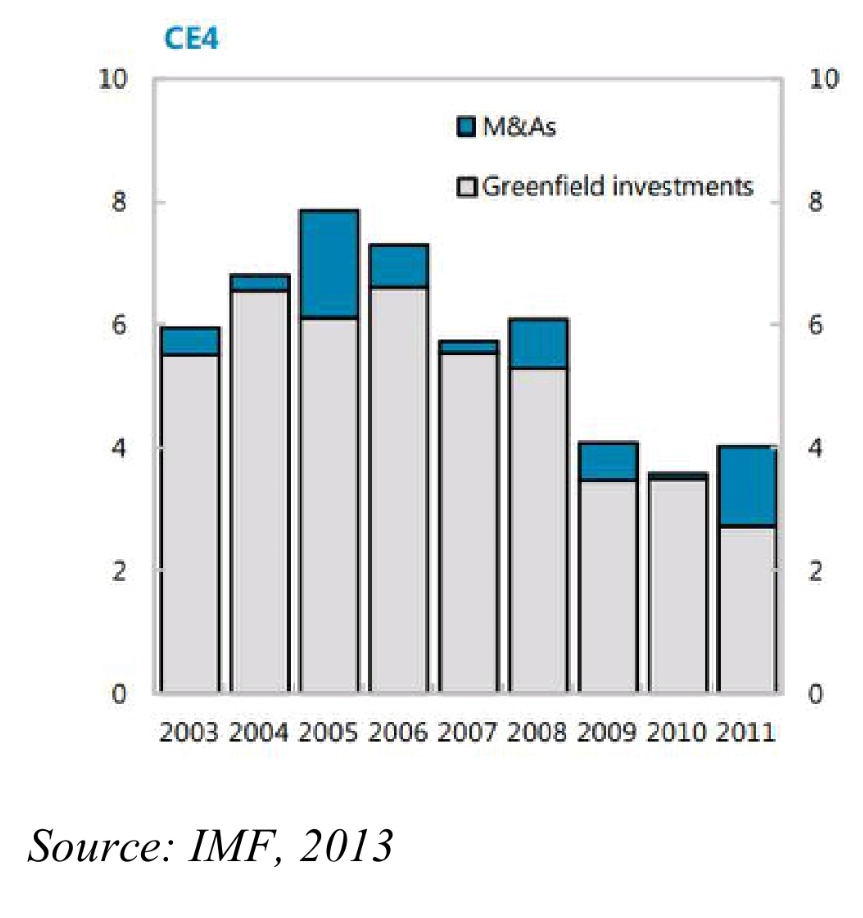 CZECH REPUBLIC
2016 visit of Xi Jinping in Prague - investment memorandum and agreements
CEFC acquisitions
Stable greenfield investment growth in electronics, engineering sectors
Reasons for investments:
strategic location
excellent connectivity
well-skilled labour force (and cheap)
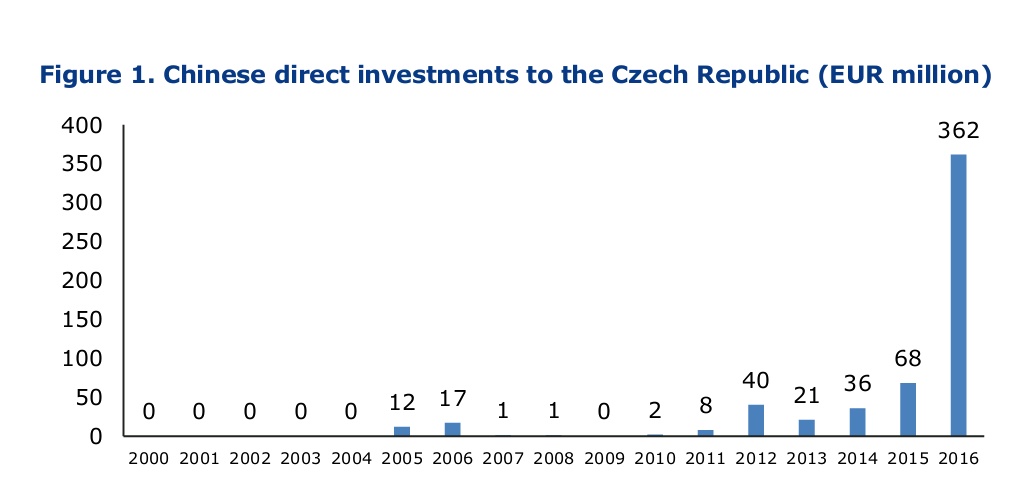 Changhong Europe Electric
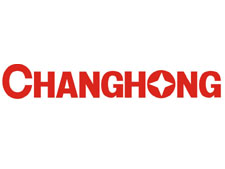 LCD and LED TV manufacturer
Nymburk, 2005
Production of 1 million LCD TV´s per year
Employs 400 people
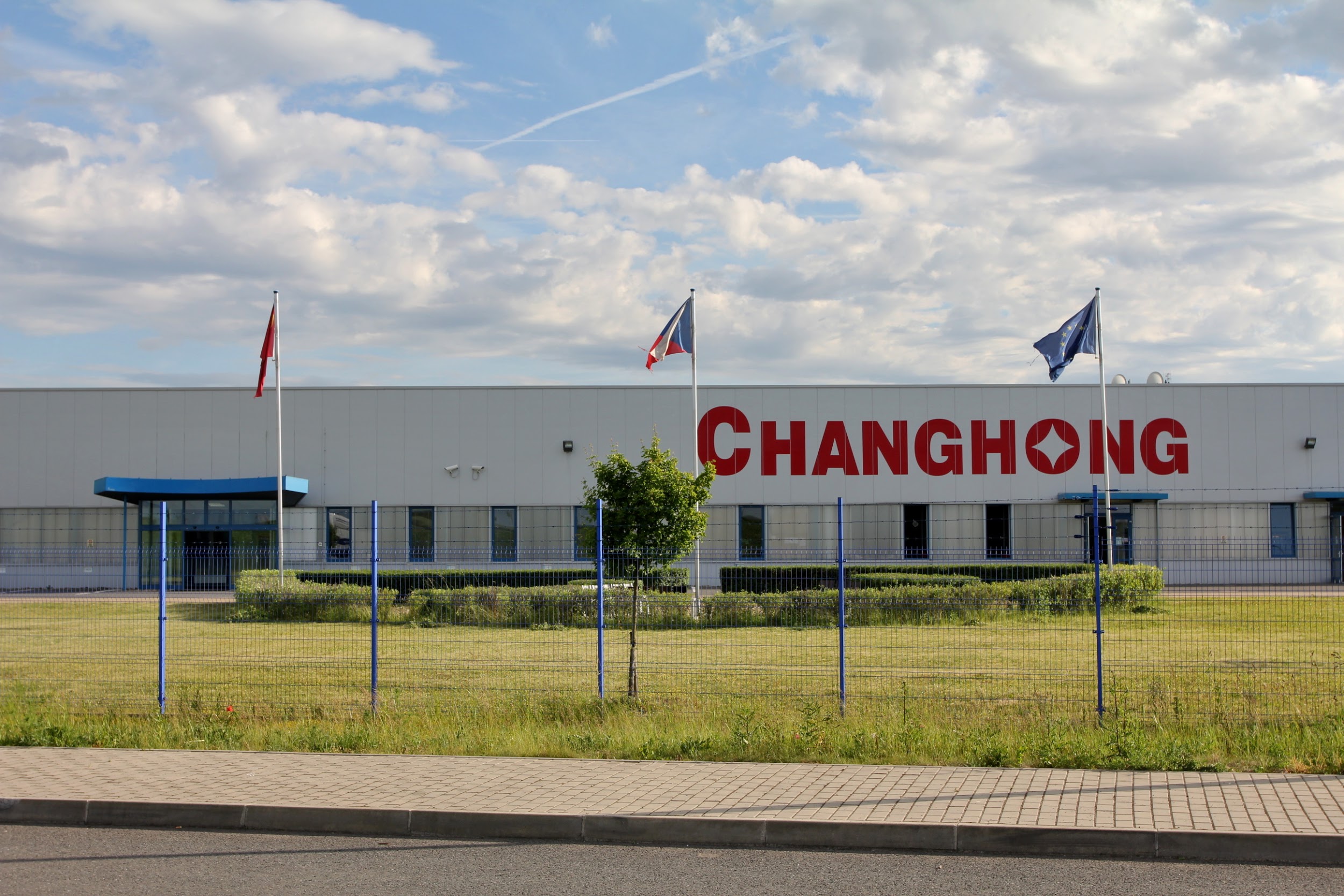 Shanghai Maling Aquarius
Food producer
Teplice, 2008
Should employ 150 people, produce 10 000 tonnes of canned food per year
Reality: only 20 employees, production less than 15% of the planned capacity
Cause of failure: trademark dispute
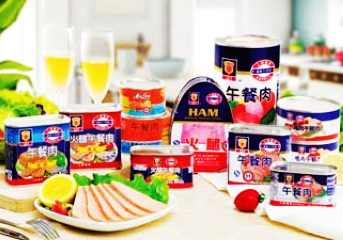 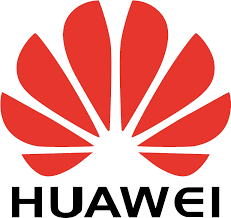 Huawei & ZTE
Cooperate with local mobile phone operators,sale of mobile phones and smartphones
Employ 350 people
Huawei plans to invest over 360 million USD, employ 4000 people within five years
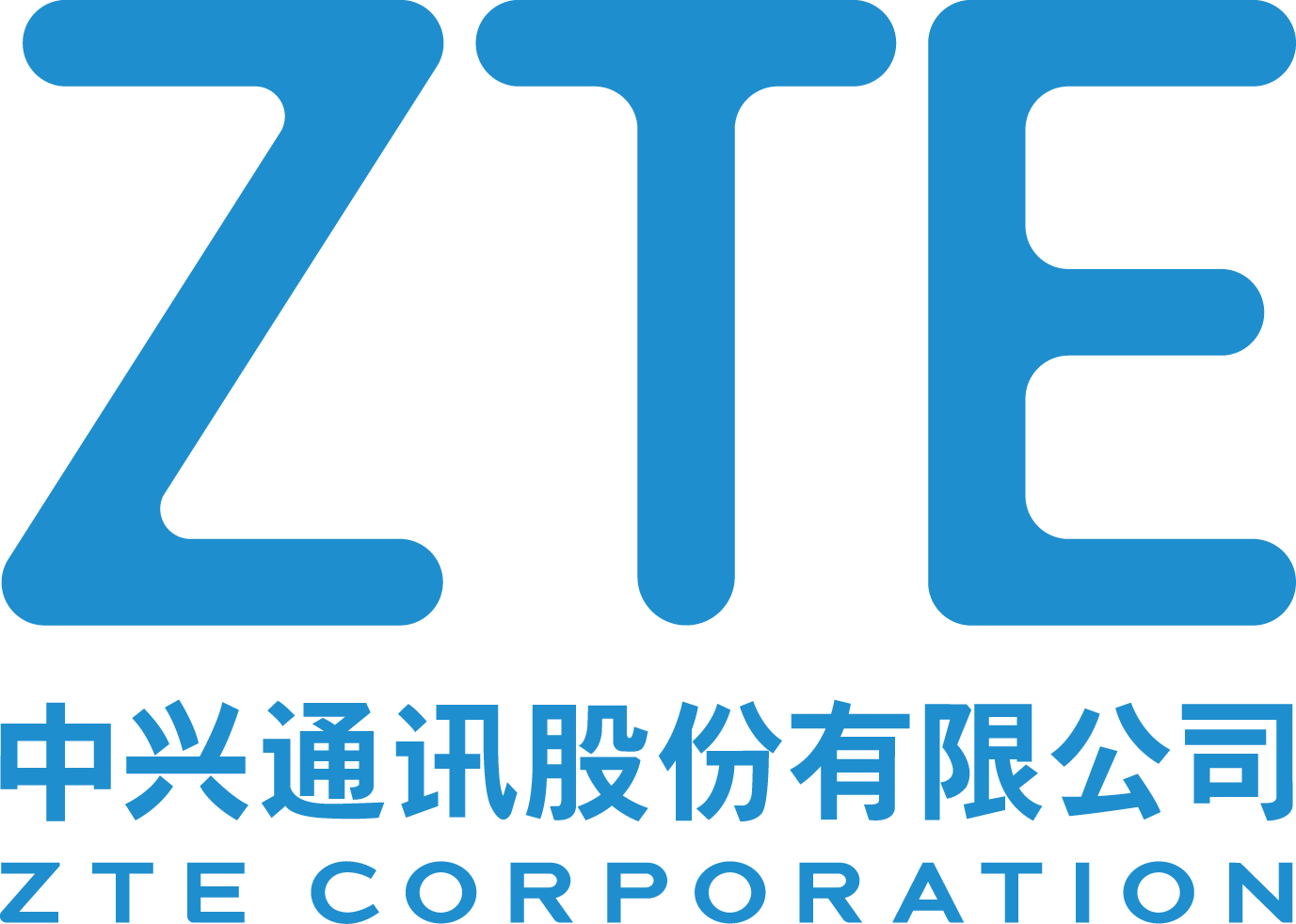 HUNGARY
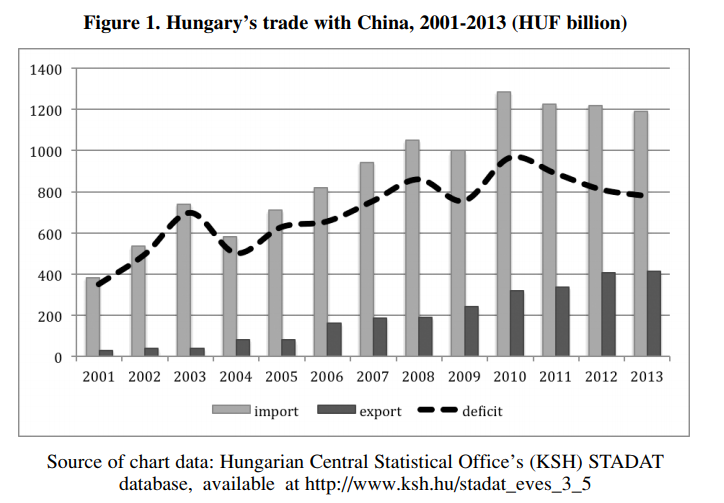 2010 Eastern Opening 
Regarding imports, China is third most important trading partner (2016)
Reasons for investment:excellent geographic locationaccess to EU marketsfavorable political environment
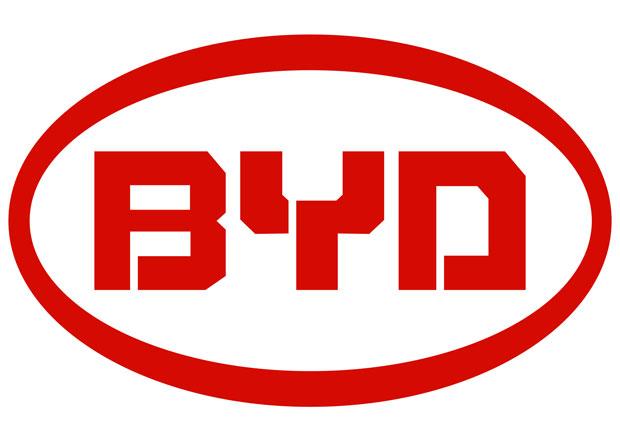 BYD - Build Your Dreams
BYD is one of China's largest businesses
Initially specializing in rechargeable battery technology           --- electric-powered public transportation
2017 Komarom, Hungary         production capacity: 400         startup crew: 32 employees (then 300)Isbrand Ho, Managing Director of BYD Europe:“Firstly, because of its central location and its long tradition of engineering excellence, but also we are very conscious of the strong heritage of bus making in this immediate area. Now the government is reinforcing that industry and we are proud to be at the forefront of that movement”.
Green City Solution
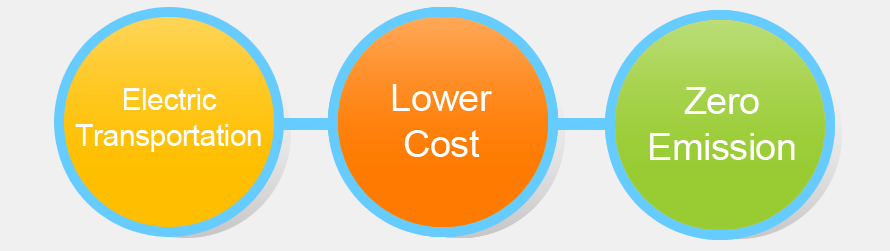 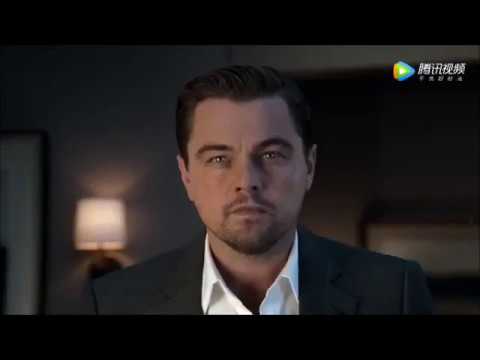 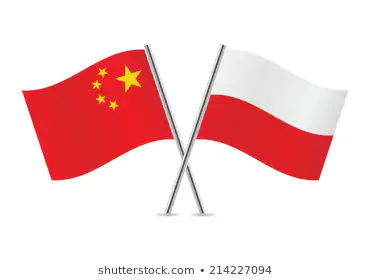 POLAND
2011 visit of Polish president in China                     Document on establishing a strategic partnership
2016 Xi Jinping visited Poland              Comprehensive strategic partnership format

                    

Biggest land area and population in CEE
Close economic and trade ties with China (biggest trade partner among CEE)
Economic and financial stability
Highly educated human capital (and relatively cheap)
Strong position in EU...
Why Poland?
WHAT POLAND WANTS X WHAT CHINA WANTS
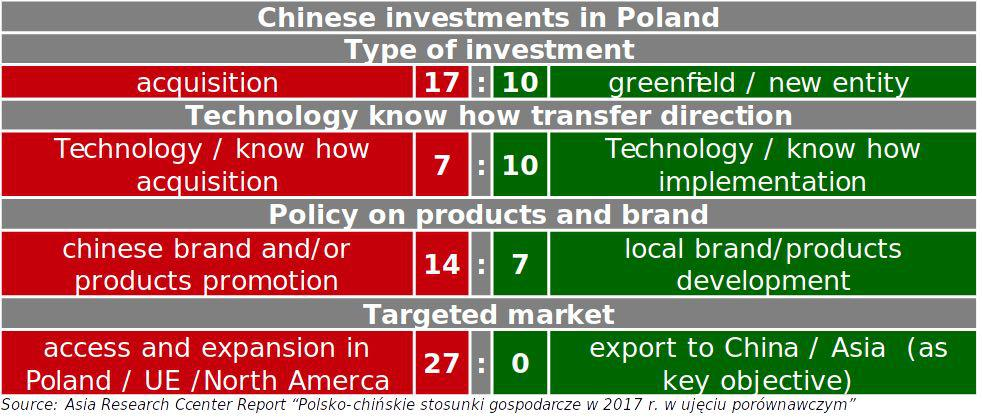 Top recipients of Chinese greenfield FDI, by Member State, 2015-2016:
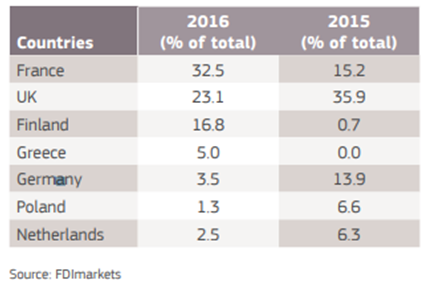 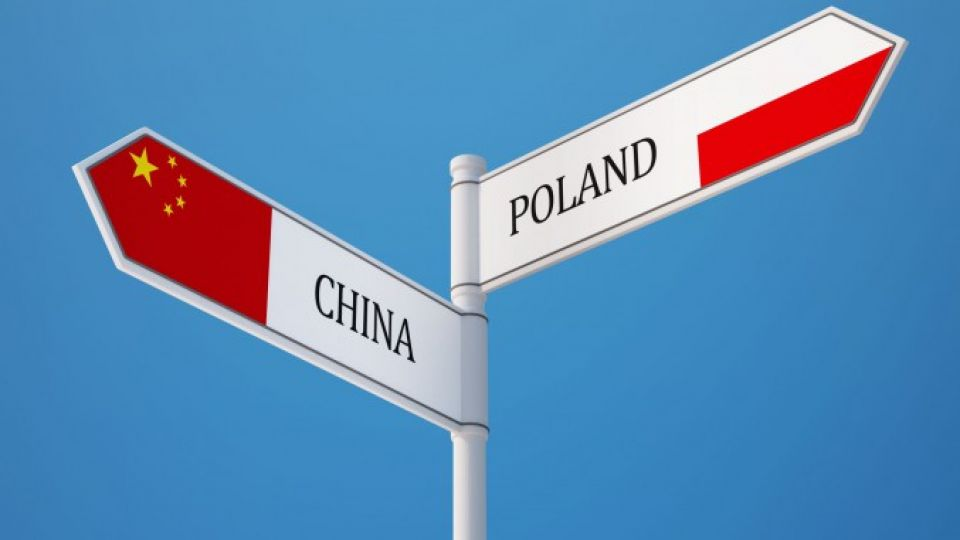 Guotai-Huarong car batteries factory
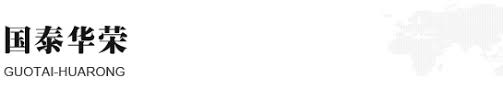 the only new significant greenfield project this year
investment valued at USD 45 million (EUR 38.6 million)
the plan: build a factory for its flagship product in Godzikowice, in south-west Poland by 2020
initially will employ 60 people, eventually will create about 100 workplaces
Hongbo Clean Energy (Europe) Co., Ltd
the project is located in southwestern Poland
It uses a greenfield investment model with a total investment of 100 million US dollars to build LED lighting equipment. 
created approximately 100 workplaces
In August 2017, the first phase of the factory passed the acceptance and production, and supplied it to the IKEA European market
(http://chinaplus.cri.cn/news/business/12/20180820/172809.html 1:57)
Nuctech Warsaw
a global provider of technology services in the fields of security and inspection for customs, airports, ports, railways and major events
office and production plant in Kobyłka covering an area of 6,000 square meters
investment valued at 11 million U.S. dollars
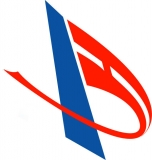 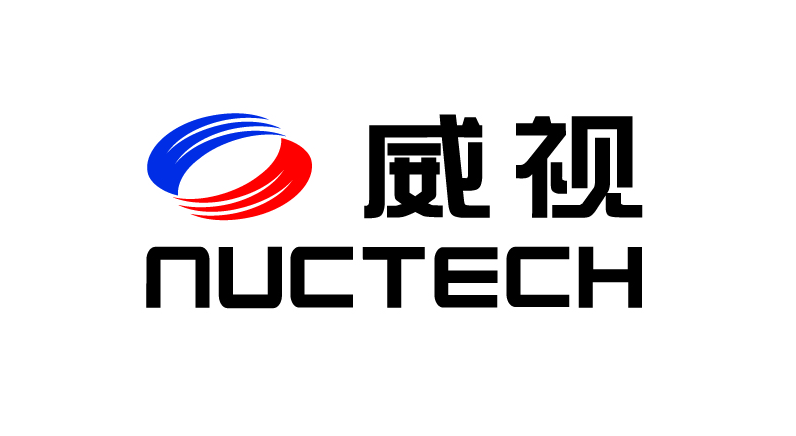 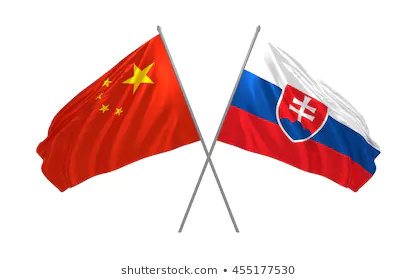 SLOVAKIA
complicated foreign policy towards China
no Chinese investments prior 2007 in general



not a typical developed country with desired technology or brands 
not a developing country rich on primary materials
a small country
landlocked geographical position
shortest border with western countries...
Why not?
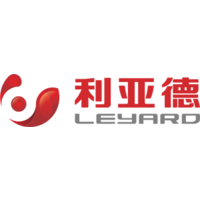 Leyard Shenzhen Opto Electronics
production facility for large-scale display screens 
investment valued around  2,6 million USD with a planned further 3,4 million USD investment
created around 200 workplaces 
Flameshoes s.r.o. 
Chinese investor opened a new plant (2015) focused on a shoe production
investment valued around 16 million USD (Slovakia paid 5 million USD)
created around 200 workplaces
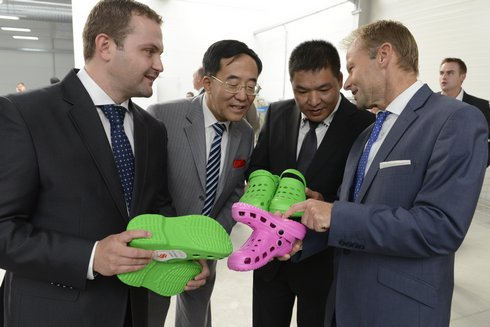 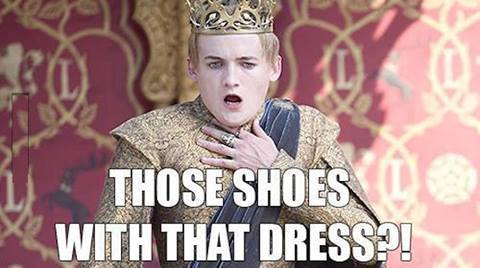 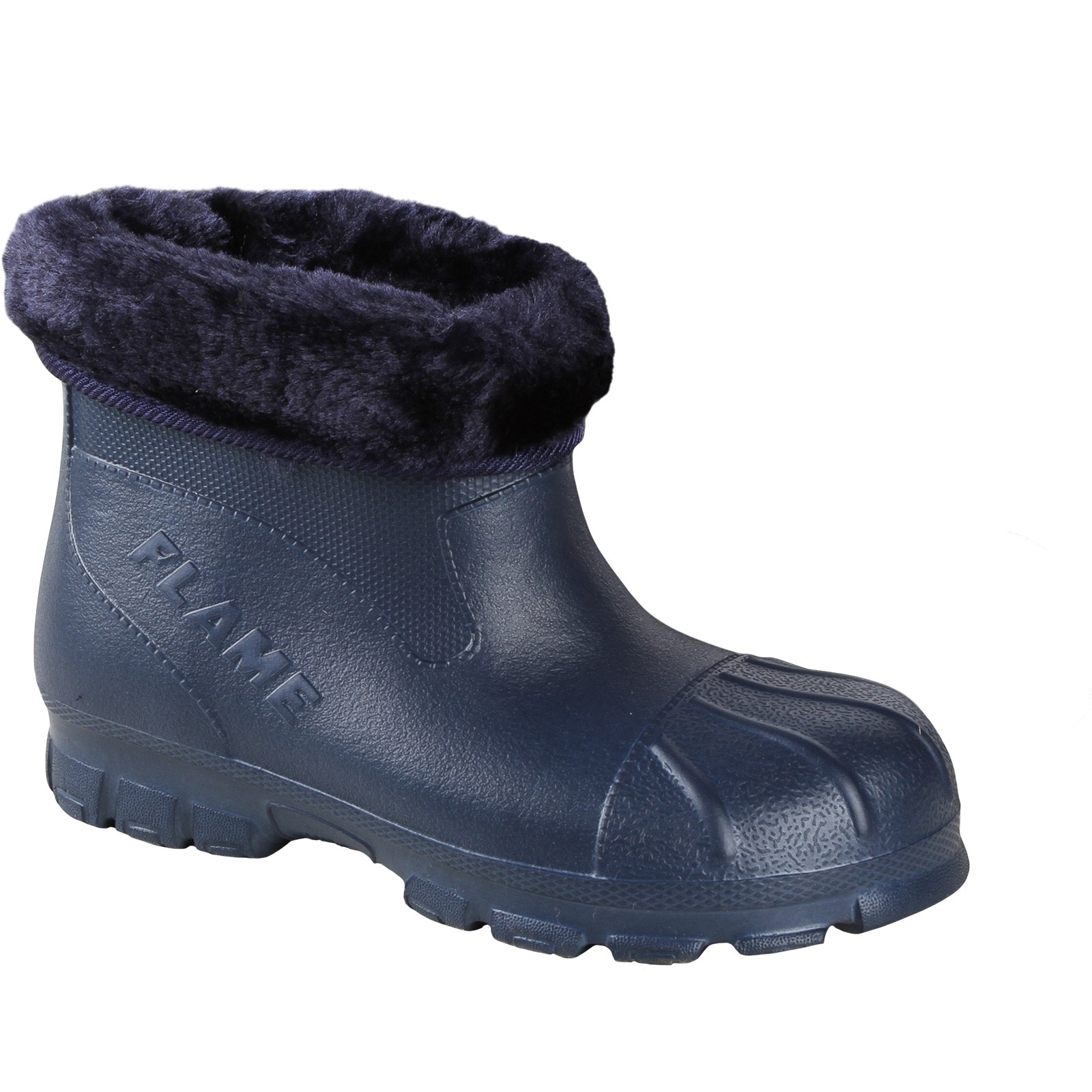 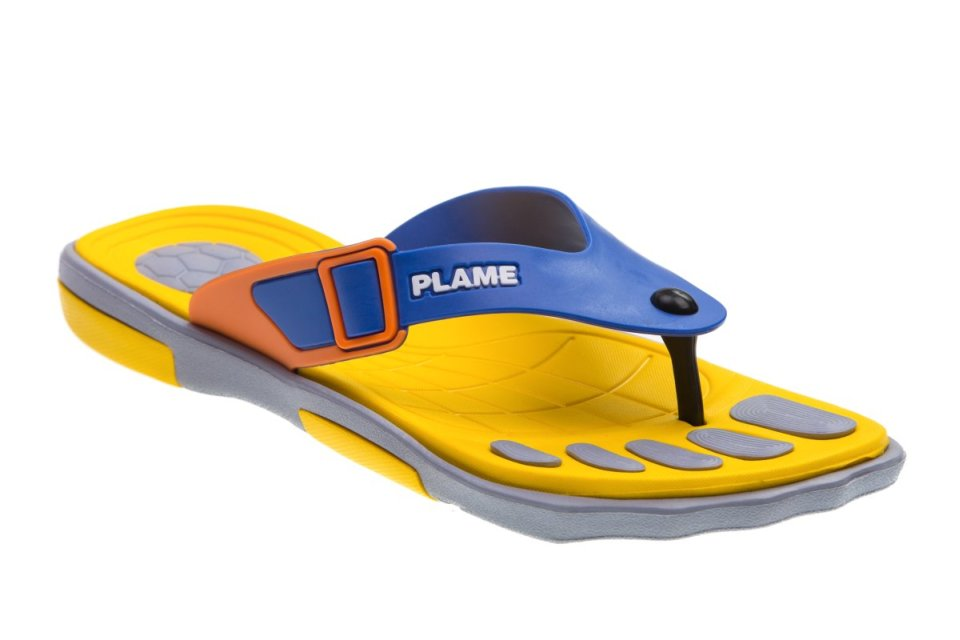 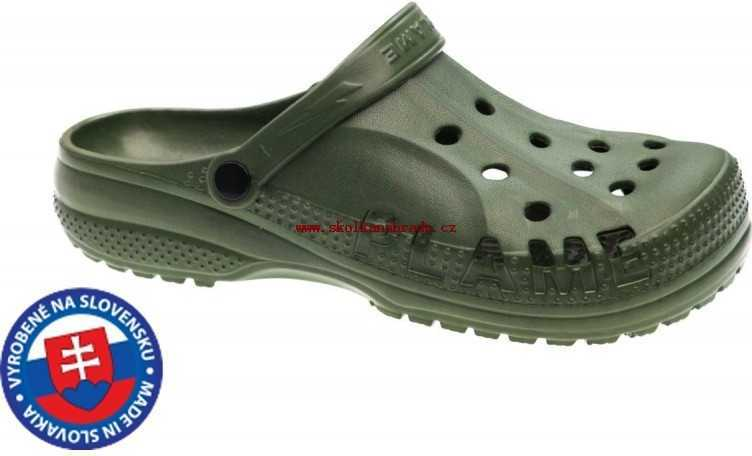 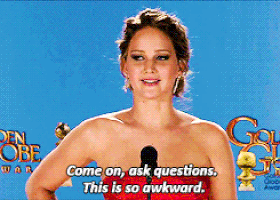 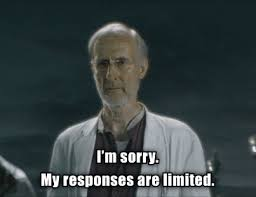 http://ies.cass.cn/english/chinare/cere/201411/t20141105_2464733.shtml
https://sinopsis.cz/en/chinese-fdi-in-poland-still-just-wishful-thinking
https://polandin.com/37446245/chinese-company-to-invest-usd-45-mln-in-poland-to-build-factory
http://westdollar.com/sbdm/finance/a/20181117987250276.html
http://chinaplus.cri.cn/news/business/12/20180820/172809.html
http://en.thholding.com.cn/2017-10/18/c_107229.htm
http://www.chinadaily.com.cn/a/201809/29/WS5baf33d5a310eff3032804bf.html
http://www.xinhuanet.com/english/2017-10/16/c_136681761.htm
http://europe.chinadaily.com.cn/a/201809/29/WS5baf33d5a310eff3032804bf_2.html
http://chinaplus.cri.cn/news/business/12/20180820/172809.html
https://presov.korzar.sme.sk/c/7995693/cinsky-investor-otvoril-v-kruzlove-zavod-na-vyrobu-obuvi.html
https://www.researchgate.net/profile/Rudolf_Fuerst/publication/322068573_The_Czech_Republic_Receiving_the_First_Relevant_Chinese_Investments/links/5a4242fdaca272d29458f0c2/The-Czech-Republic-Receiving-the-First-Relevant-Chinese-Investments.pdf
https://finweb.hnonline.sk/ekonomika/804882-cinsky-gigant-stavia-v-presove-svoju-jedinu-fabriku-v-europe
https://byznys.ihned.cz/c1-65734600-cinsky-huawei-bude-v-cesku-investovat-pres-8-5-miliardy-korun-ma-plan-vytvorit-az-4000-pracovnich-mist
https://teplicky.denik.cz/podnikani/krachujici-hrobcicka-konzervarna-shanghai-maling-ma-noveho-majitele-20170703.html